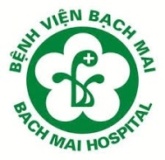 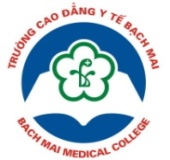 TRƯỜNG CAO ĐẲNG Y TẾ BẠCH MAI
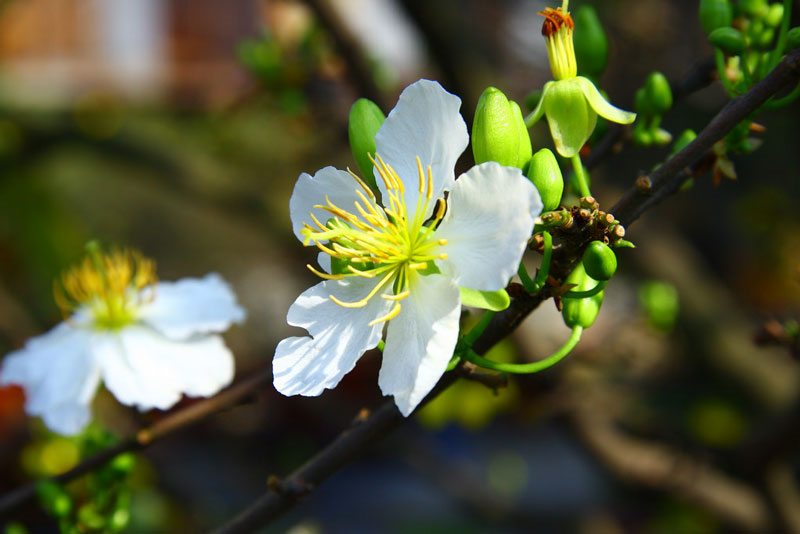 1
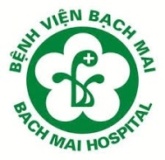 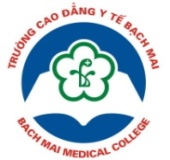 TRƯỜNG CAO ĐẲNG Y TẾ BẠCH MAI
Câu hỏi:
Hình ảnh dưới đây, 
người bệnh đang gặp vấn đề gì?
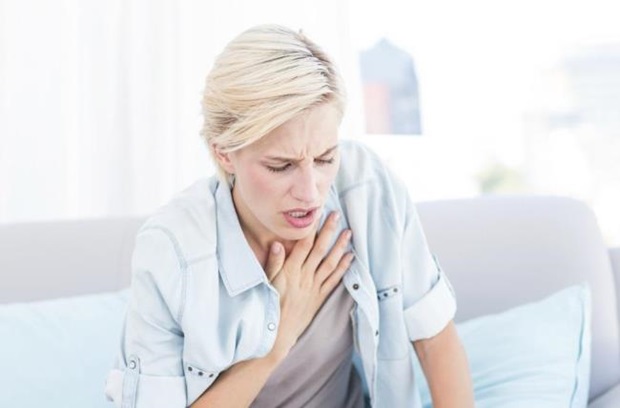 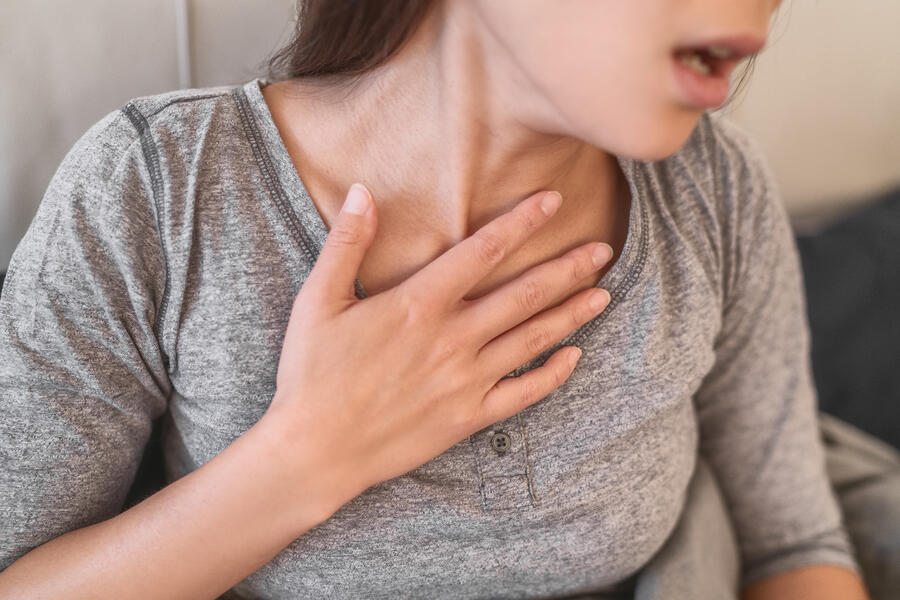 2
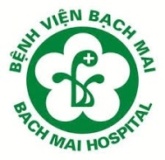 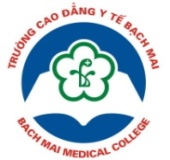 TRƯỜNG CAO ĐẲNG Y TẾ BẠCH MAI
Bài 20
KỸ THUẬT CHO NGƯỜI BỆNH THỞ OXY


                                          
						      


			
                                        		                            
                                                                  		 
				
						Bộ môn Điều dưỡng
3
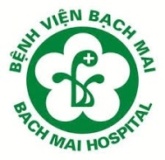 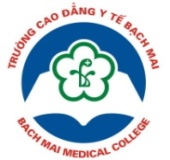 MỤC TIÊU HỌC TẬP
Trình bày được khái niệm và các triệu chứng thiếu oxy
Trình bày được các trường hợp áp dụng và nguyên tắc của KT thở oxy 
Trình bày được các phương pháp thở oxy
Phân tích được các tai biến, từ đó đưa ra biện pháp dự phòng và xử trí khi thực hiện KT thở oxy
Chuẩn bị được NB, ĐD, DC đầy đủ, chu đáo, khoa học để tiến hành KT cho người bệnh thở oxy
Tiến hành đúng, đầy đủ các bước của QTKT cho người bệnh thở oxy với tình huống lâm sàng, tôn trọng tính cá biệt của từng ca bệnh
Thể hiện được thái độ ân cần, tôn trọng NB trong giao tiếp và thiết lập được môi trường chăm sóc người bệnh an toàn. Có khả năng làm việc độc lập, phối hợp tốt với các thành viên trong nhóm.
[Speaker Notes: SV đọc, GV tóm tắt]
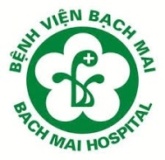 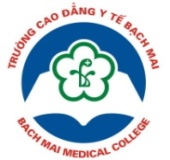 1. KHÁI NIỆM
Câu hỏi 1:
Trình bày khái niệm thở ôxy?
5
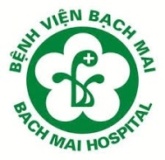 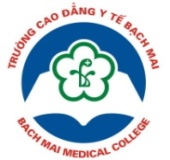 1. KHÁI NIỆM
Thở oxy là biện pháp cung cấp khí thở có nồng độ oxy (Fi02) cao hơn nồng độ oxy khí trời  (> 21%)
(Fi02: Tỷ lệ % (nồng độ) oxy trong khí thở vào)
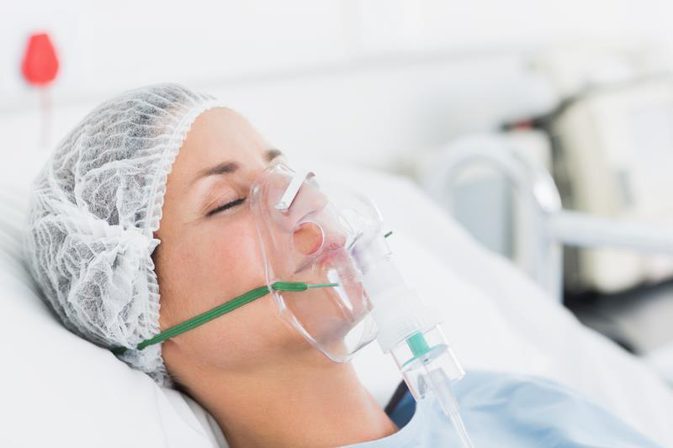 6
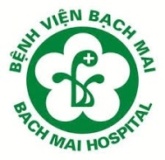 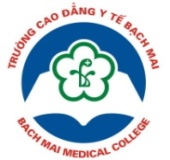 2. TRIỆU CHỨNG THIẾU OXY
Câu hỏi 2:
Trình bày triệu chứng thiếu oxy?
7
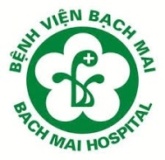 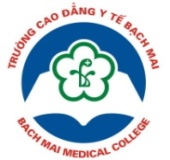 2. TRIỆU CHỨNG THIẾU OXY
Lo âu, bồn chồn, hốt hoảng
Hô hấp: cảm giác khó thở, thở nhanh, co thắt hõm ức, co thắt các cơ hô hấp phụ.
Tim mạch: nhịp tim nhanh, loạn nhịp, đánh trống ngực, tăng huyết áp.
Thần kinh: mất ý thức, lẫn lộn
Giảm thị lực, mờ mắt
Môi và đầu chi tím tái
SpO2 giảm (<95%)
Nặng: Hô hấp đảo ngược
8
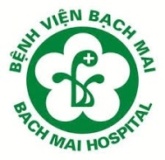 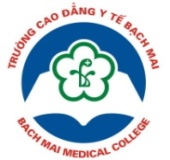 3. ÁP DỤNG
Câu hỏi 3:
Hãy kể các trường hợp áp dụng của 
kỹ thuật thở oxy?
9
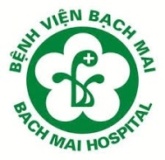 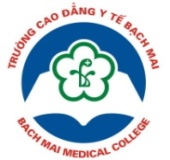 3. ÁP DỤNG
Cản trở ở đường hô hấp (giảm thông khí): đờm, dị vật, u, polip, co thắt, phù nề … đường hô hấp
Hạn chế hoạt động của lồng ngực: liệt cơ hô hấp, chấn thương lồng ngực, gãy xương sườn, tràn khí, tràn dịch màng phổi.
Giảm trao đổi khí: Viêm phổi, phù phổi
Nguyên nhân khác: Thiếu máu nặng, ngộ độc khí (CO, nitrit …), suy tim, tim bẩm sinh
10
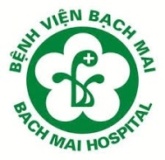 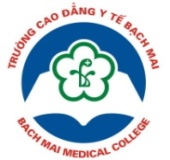 4. NGUYÊN TẮC THỞ OXY
Câu hỏi 4:
Trình bày nguyên tắc thở oxy?
11
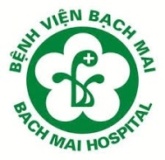 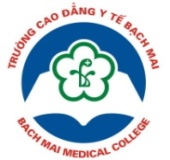 4. NGUYÊN TẮC THỞ OXY
Tiến hành theo đúng chỉ định của bác sĩ:
Phương pháp thở oxy
Thời gian sử dụng
Lưu lượng oxy
Làm thông thoáng đường thở trước khi cho NB thở ôxy
Đảm bảo vệ sinh, chống nhiễm khuẩn
Phòng chống khô niêm mạc đường hô hấp
Phòng chống cháy nổ
12
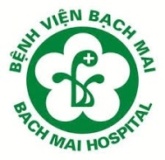 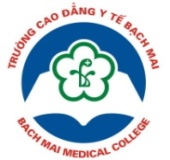 5. NGUỒN CUNG CẤP OXY
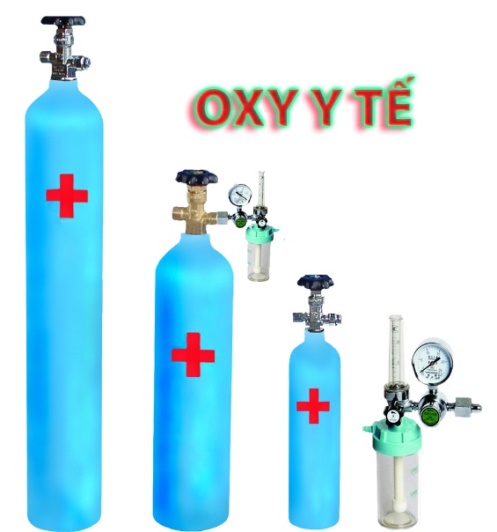 Máy tạo ôxy
Bình ôxy
Túi (balon) ôxy
Hệ thống ôxy trung tâm
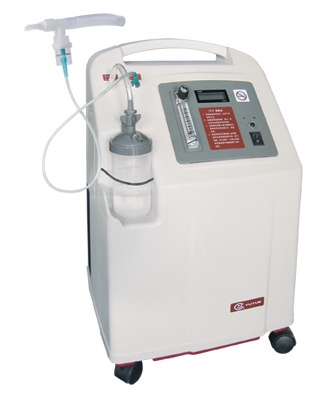 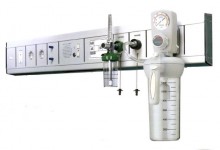 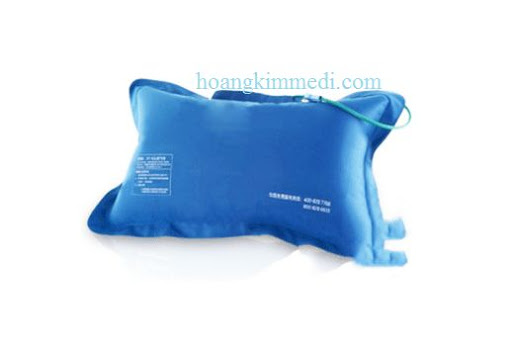 13
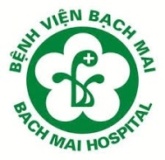 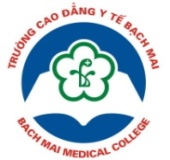 6. CÁC PHƯƠNG PHÁP CUNG CẤP OXY
14
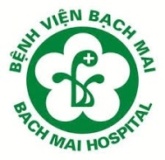 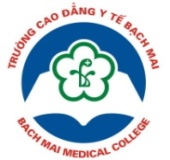 6. CÁC PHƯƠNG PHÁP CUNG CẤP OXY
15
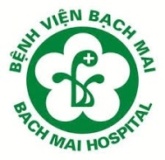 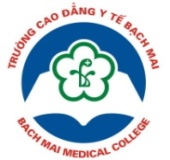 6.1 THỞ OXY DÒNG THẤP
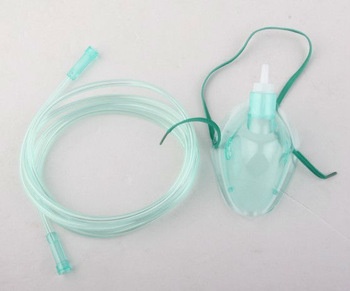 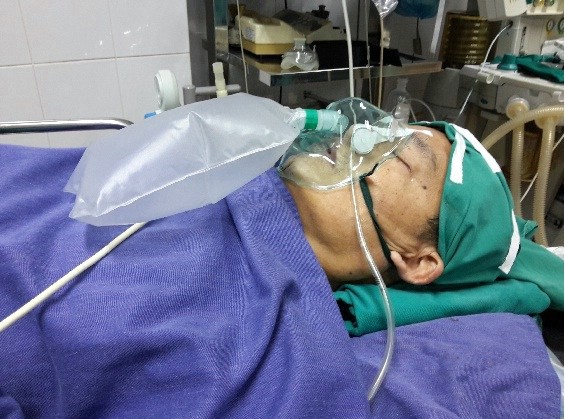 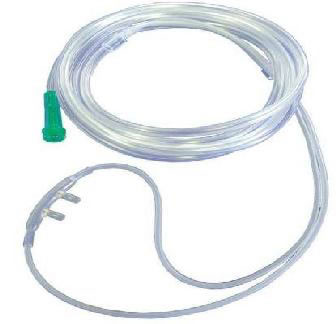 Thở oxy qua mask
ống thông 2 đường
16
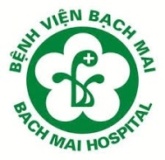 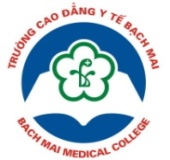 6.1 THỞ OXY DÒNG THẤP
Ống thông hai đường (gọng kính/gọng mũi)
Fi02 cung cấp 24% - 40%
Lưu lượng dòng oxy: 1-6 l/phút
Fi02 cung cấp cho người bệnh có thể ước tính bằng cách cộng thêm 4% vào oxy khí phòng khi dòng chảy tăng lên 1 lít/ phút
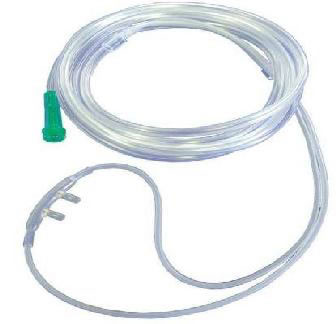 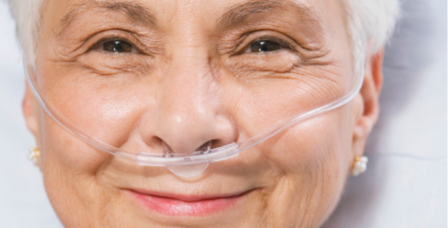 17
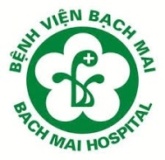 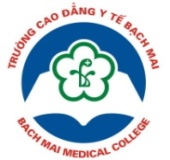 6.1 THỞ OXY DÒNG THẤP
Ống thông hai đường
18
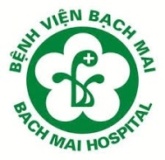 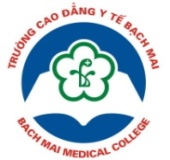 6.1 THỞ OXY DÒNG THẤP
Mặt nạ đơn giản
Fi02 cung cấp 40% - 60%
Lưu lượng dòng oxy: 5- 8l/phút
Lưu ý: Khi dùng mặt nạ đơn giản, không dùng oxy thấp hơn 5 lít/phút. Bởi vì nếu oxy thấp hơn 5 lít/ phút thì CO2 thở ra sẽ tích lũy dần trong mặt nạ và người bệnh sẽ hít lại CO2.
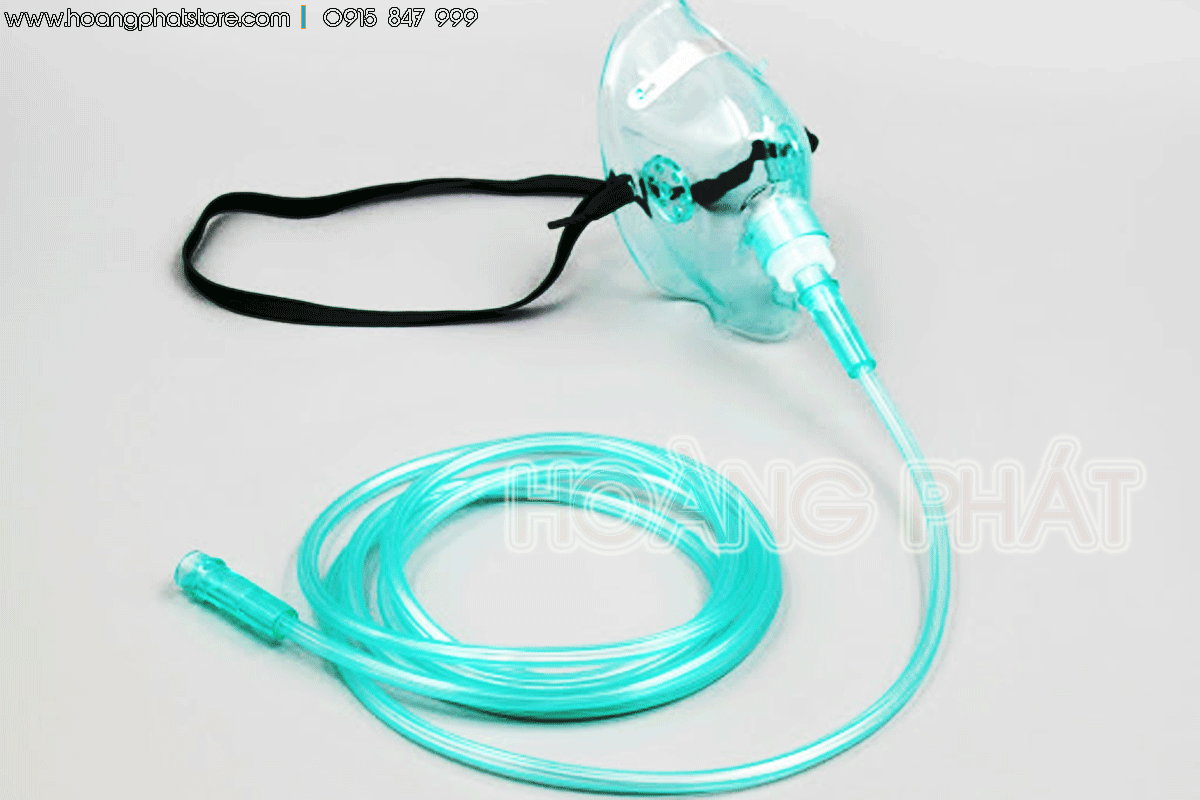 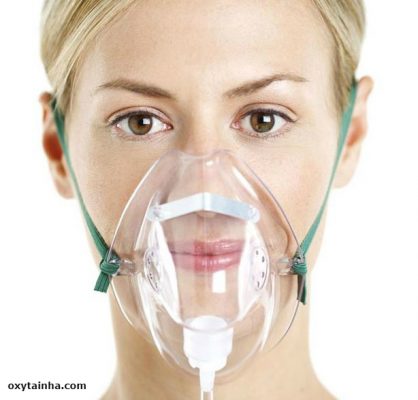 19
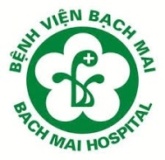 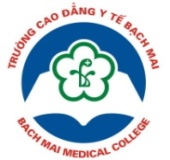 6.1 THỞ OXY DÒNG THẤP
Mặt nạ đơn giản
20
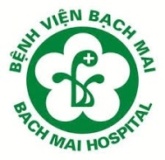 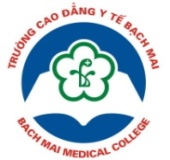 6.1 THỞ OXY DÒNG CAO
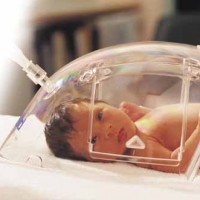 Mặt nạ venturi
Lều oxy
21
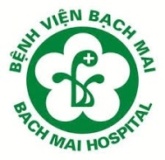 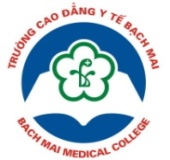 6.1 THỞ OXY DÒNG THẤP
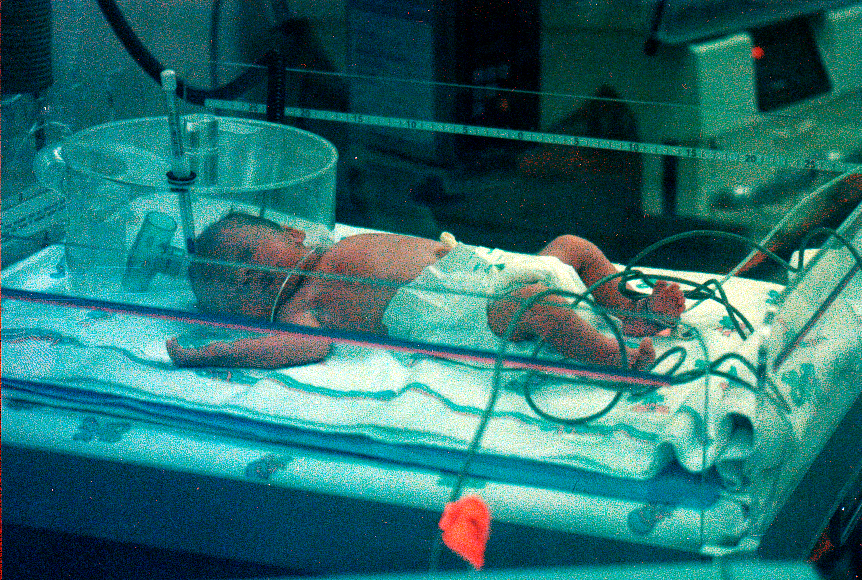 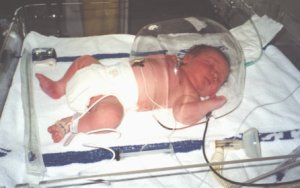 Mũ oxy
22
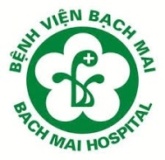 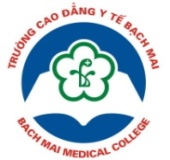 TRƯỜNG CAO ĐẲNG Y TẾ BẠCH MAI
KỸ THUẬT CHO NGƯỜI BỆNH THỞ OXY BẰNG ỐNG THÔNG HAI ĐƯỜNG
23
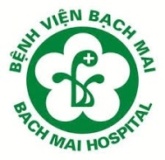 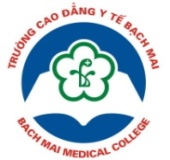 TÌNH HUỐNG LÂM SÀNG
Người bệnh: NGUYỄN VĂN A ;         	Sinh năm: 1957
Giường: 48 		Phòng: 4		Khoa: Hô hấp
Chẩn đoán: Viêm phổi
Hiện tại: Người bệnh tỉnh, tiếp xúc tốt. 
Nhịp thở 27 lần/phút, mạch 100 lần/phút, huyết áp 110/70mmHg; nhiệt độ 38 độ C,  Sp02 90%.
Y lệnh: Cho NB thở oxy bằng ống thông hai đường, lưu lượng 3 lít/ phút.
Yêu cầu:
Chuẩn bị NB để thực hiện KT thở oxy?
Chuẩn bị ĐD, DC phù hợp để thực hiện KT thở oxy?
3.	Tiến hành kỹ thuật thở oxy cho người bệnh A?
[Speaker Notes: Tóm tắt tình huống: GV hoặc SV]
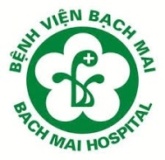 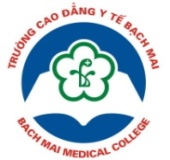 TÌNH HUỐNG LÂM SÀNG
Người bệnh: NGUYỄN VĂN A ;         	Sinh năm: 1957
Giường: 48 		Phòng: 4		Khoa: Hô hấp
Chẩn đoán: Viêm phổi
Hiện tại: Người bệnh tỉnh, tiếp xúc tốt. 
Nhịp thở 27 lần/phút, mạch 100 lần/phút, huyết áp 110/70mmHg; nhiệt độ 38 độ C,  Sp02 90%.
Y lệnh: Cho NB thở oxy bằng ống thông hai đường, lưu lượng 3 lít/ phút.
Yêu cầu:
Chuẩn bị NB để thực hiện KT thở oxy?
[Speaker Notes: Tóm tắt tình huống: GV hoặc SV]
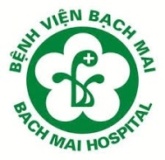 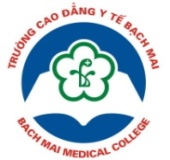 TÌNH HUỐNG LÂM SÀNG
Người bệnh: NGUYỄN VĂN A ;         	Sinh năm: 1957
Giường: 48 		Phòng: 4		Khoa: Hô hấp
Chẩn đoán: Viêm phổi
Hiện tại: Người bệnh tỉnh, tiếp xúc tốt. 
Nhịp thở 27 lần/phút, mạch 100 lần/phút, huyết áp 110/70mmHg; nhiệt độ 38 độ C,  Sp02 90%.
Y lệnh: Cho NB thở oxy bằng ống thông hai đường, lưu lượng 3 lít/ phút.
Yêu cầu:
2. Chuẩn bị ĐD, DC phù hợp để thực hiện KT thở oxy?
[Speaker Notes: Tóm tắt tình huống: GV hoặc SV]
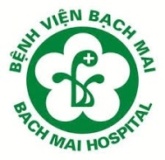 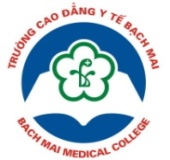 DỤNG CỤ
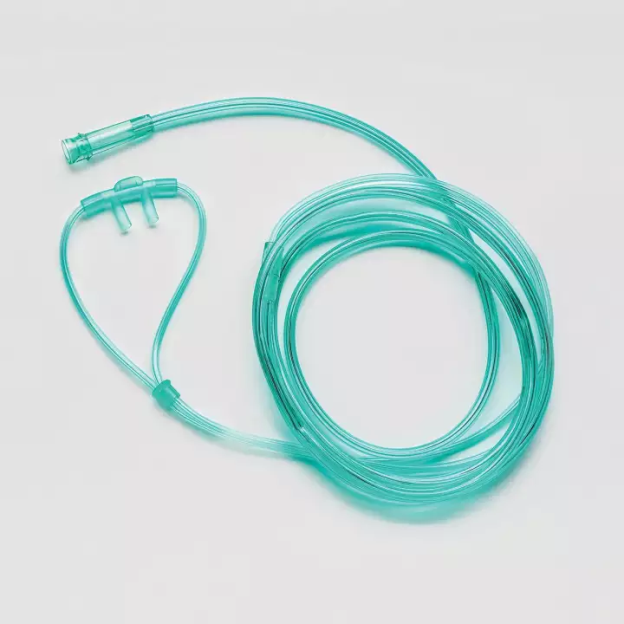 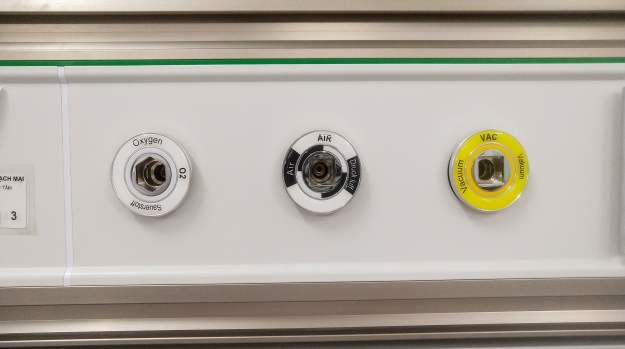 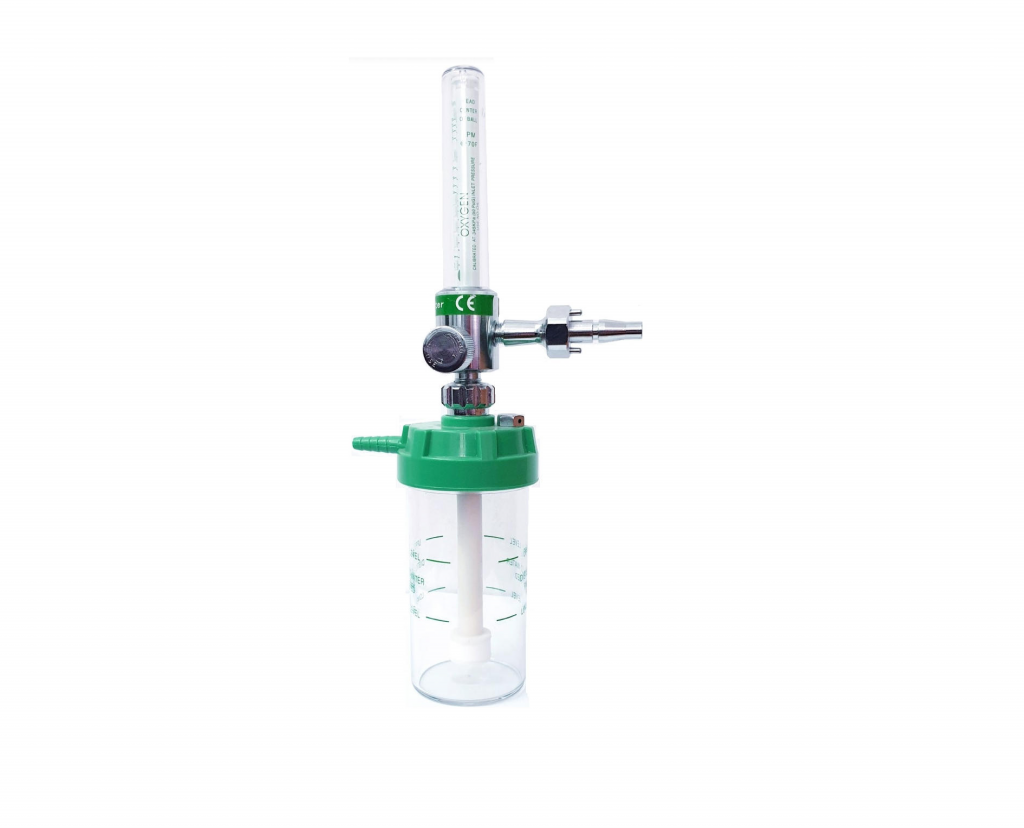 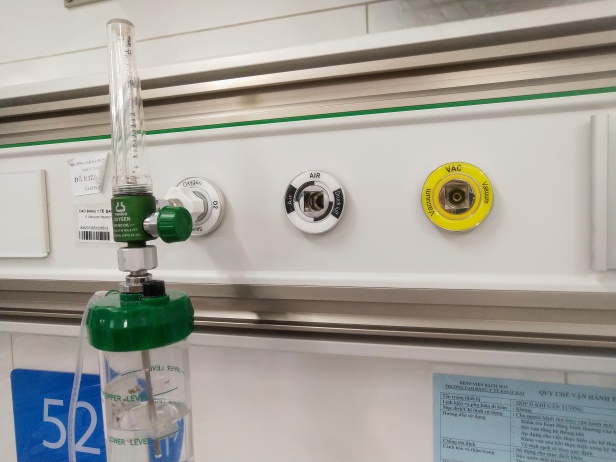 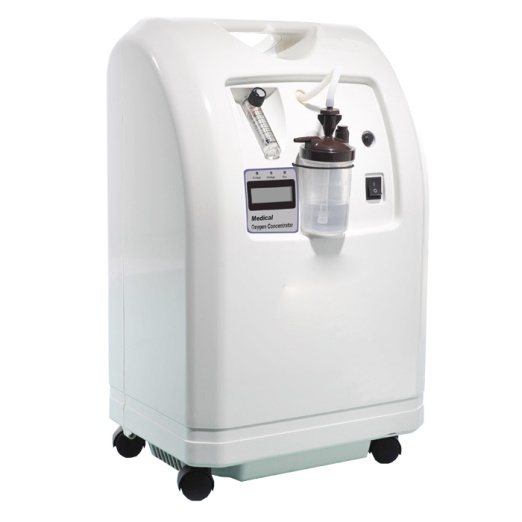 27
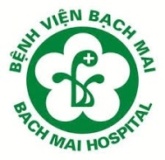 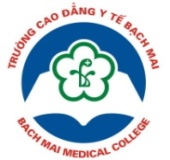 TÌNH HUỐNG LÂM SÀNG
Người bệnh: NGUYỄN VĂN A ;         	Sinh năm: 1957
Giường: 48 		Phòng: 4		Khoa: Hô hấp
Chẩn đoán: Viêm phổi
Hiện tại: Người bệnh tỉnh, tiếp xúc tốt. 
Nhịp thở 27 lần/phút, mạch 100 lần/phút, huyết áp 110/70mmHg; nhiệt độ 38 độ C,  Sp02 90%.
Y lệnh: Cho NB thở oxy bằng ống thông hai đường, lưu lượng 3 lít/ phút.
Yêu cầu:
3.	Tiến hành kỹ thuật thở oxy cho người bệnh A?
[Speaker Notes: Tóm tắt tình huống: GV hoặc SV]
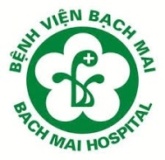 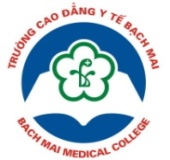 KT CHO NB THỞ OXY ỐNG THÔNG 2 ĐƯỜNG
29
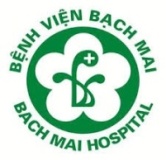 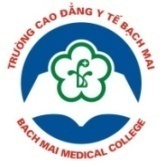 GHI PHIẾU CHĂM SÓC
Họ tên người bệnh: NGUYỄN VĂN A     Sinh năm: 1957               Nam/ Nữ: Nam
Số giường: 48         Phòng: 4             	Khoa:Hô hấp
Chẩn đoán: Viêm phổi
30
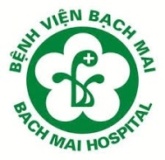 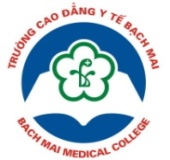 TRƯỜNG CAO ĐẲNG Y TẾ BẠCH MAI
KỸ THUẬT CHO NGƯỜI BỆNH THỞ OXY BẰNG MẶT NẠ ĐƠN GIẢN
31
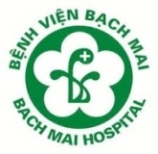 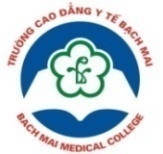 TÌNH HUỐNG LÂM SÀNG
Người bệnh: NGUYỄN VĂN A            Sinh năm: 1957
Giường: 48 		Phòng: 4	; Khoa: Hô hấp
Chẩn đoán: Viêm phổi
Hiện tại: Người bệnh tỉnh, tiếp xúc tốt. Da xạm, niêm mac nhợt, nhịp thở 29 lần/phút, mạch 120 lần/ phút, Sp02 88%.
Y lệnh: Cho người bệnh thở oxy bằng mặt nạ đơn giản, lưu lượng 6 lít/ phút.
Yêu cầu:
Chuẩn bị NB để thực hiện KT thở oxy?
Chuẩn bị ĐD, DC phù hợp để thực hiện KT thở oxy?
3.	Tiến hành kỹ thuật thở oxy cho người bệnh A?
[Speaker Notes: Tóm tắt tình huống: GV hoặc SV]
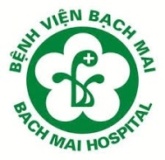 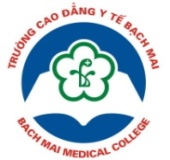 KT CHO NB THỞ OXY QUA MASK
33
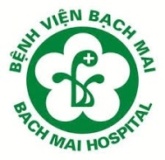 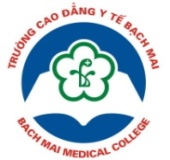 VIDEO
KỸ THUẬT CHO NGƯỜI BỆNH THỞ OXY
34
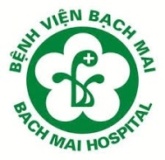 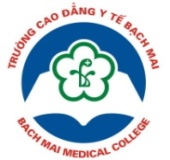 7. TAI BIẾN, DỰ PHÒNG VÀ XỬ TRÍ
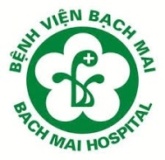 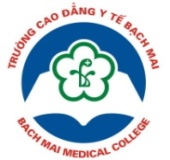 7. TAI BIẾN, DỰ PHÒNG VÀ XỬ TRÍ
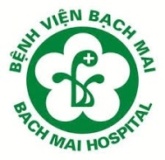 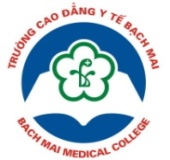 8. LƯU Ý
Thực hiện theo y lệnh về phương pháp và liều lượng oxy.
Làm ẩm ôxy trước khi cho NB thở
Chăm sóc mũi của người bệnh hàng ngày, thường xuyên kiểm tra sự thông khí.
Theo dõi  người bệnh trong quá trình thở ôxy 
Đảm bảo tư thế trong quá trình thở ôxy
Phát hiện thở ôxy thất bại: khó thở, thở gắng sức, không cải thiện, tím tái
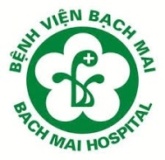 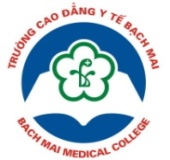 YÊU CẦU THỰC TẬP
CHIA 3 NHÓM THỰC TẬP
TIẾN HÀNH KỸ THUẬT CÁC BƯỚC THEO BẢNG KIỂM
38
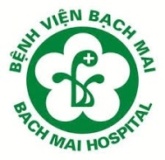 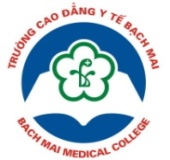 TRƯỜNG CAO ĐẲNG Y TẾ BẠCH MAI
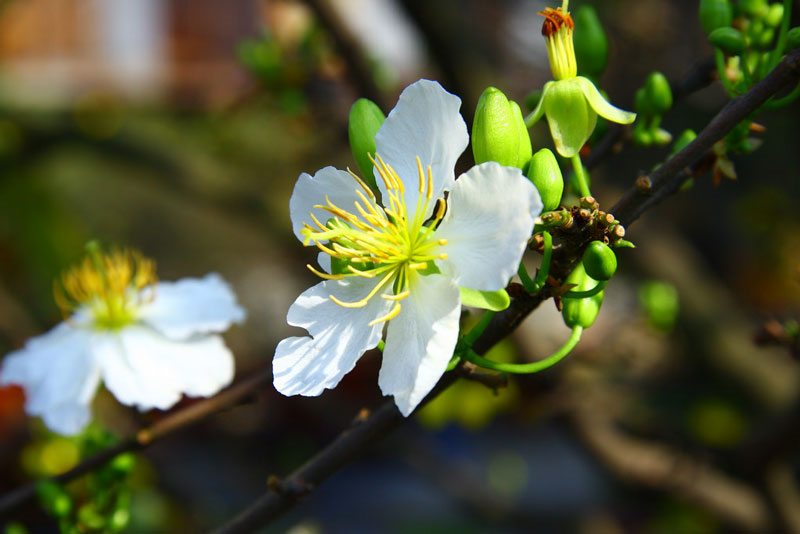 39